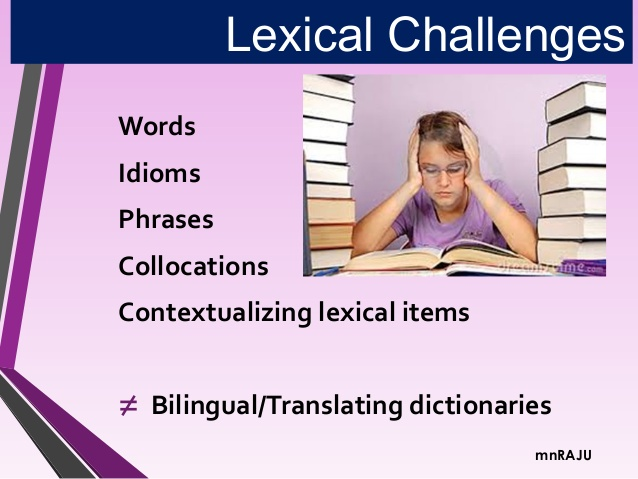 Referential Meaning and its Rendering in Translation
Lexical transformation are caused by various factors:
a) different vision of objects and phenomena and different approach to them;
b) different semantic structure of a word in the SL and in the TL;
c) different valency or collocability;
d) different usage.
Watch, clock – годинник
o’clock, hour – година
Town, city – місто
moon – місяць,  луна, месяц
bell – колокол, колокольчик, бубенчик, звонок, склянка, рында
Палець - thumb, finger, toe.
Instant history, like instant coffee, can be remarkably palatable, at least it is in this memoir by a former Whitehouse side who sees L.B.J. as “an extraordinary gifted President who was the wrong man, from the wrong place, at the wrong time, under the wrong circumstances.
Миттєва історія, як і розчинна кава, може бути напрочуд смачною, принаймні, у цих мемуарах колишній співробітник Білого дому бачить президента Джонсона як "надзвичайно обдарованого президента, який був не тією людиною, не в тому місці, не в той час і не за тих обставин".
Современная история, так же как и такой современный продукт как растворимый кофе, иногда бывает удивительно приятна, по крайней мере это так в рецензируемых мемуарах бывшего помощника президента Джонсона, который характеризует его как «исключительно способного президента, который был неподходящим человеком, родом из неподходящего места, в неподходящее время, при неподходящих обстоятельствах».
Different Valency
to make tea (coffee) – заварювати чай (каву)
To make beds – стелити ліжка
To make faces – корчити гримаси
To make apologies - вибачатися.

 After a day of heavy selling and in spite of persistent Bank of England support, the pound closed on Monday at a new record low against the United States dollar.
Після дня інтенсивних продажів і незважаючи на постійну підтримку банку Англії, курс фунта опинився в понеділок на новому рекордно низькому рівні по відношенню до долара США.
После того как в течение всего дня усиленно сбывались фунты стерлингов и несмотря на упорную поддержку Английского банка, к закрытию биржи в понедельник курс фунта достиг рекордно-низкого уровня по отношению к доллару.
Different Usage
He is survived by his wife, a son and a daughter. 
У нього залишилися дружина, син і донька.
Он оставил после себя жену, сына и дочь. (После него остались жена, сын и дочь.)
The city is built on terrace rising from the lake.
Місто побудоване на пагорбах, які спускаються до озера.
Город построен на террасах, спускающихся к озеру.
The New Zealand earthquake was followed by tremors lasting an hour. No loss of life was reported. Землетрус у Новій Зеландії супроводжувався підземними поштовхами, що тривали протягом години. Про людські жертви не повідомляється. После землетрясения в Новой Зеландии в течение часа ощущались толчки. Жертв не было.
The fact that the US Government was finally and firmly coming to grips with crime impressed many. 
Той факт, що уряд США остаточно і рішуче взявся за боротьбу зі злочинністю, вразив багатьох.
На многих произвело впечатление то, что правительство Соединенных Штатов, наконец, очень энергично начало борьбу с преступностью.
Translation of Monosemantic Words
1. proper names, geographical names
 2. names of the months and the days of the week, numerals
 3. some scientific and technological terms
 4. names of the streets
 5. names of hotels
 6. names of sports and games
 7. names of periodicals
 8. names of institutions and organizations.
proper names
Transcoding.  Walter – Вальтер, Worchester – Ворчестер, Hudson – Гудзон, Brighton – Брайтон, New York – Нью-Йорк
Loan translation (calque) 
Supreme Court – Верховний Суд, 
Federal Bureau of Investigation – Федеральне бюро розслідувань, 
Central Intelligence Agency – Центральне розвідувальне управління.
proper names -
Nicknames of people (especially kings, queens, princes, princesses, kings, and queens)
 King Richard the Lionheart – король Річард Левине серце; Князь Ярослав Мудрий – Prince Yaroslav the Wise.

Geographical names (mountains, lakes, seas, etc.) 
Ivory Coast – Берег Слонової Кості, the Black Sea – Чорне море, Black Forest – Чорний ліс, Cape of Good Hope – Мис Доброї Надії, New South Wales – Новий Південний Уельс
proper names - tradition is of great importanceno single clear system of principles
George (Джордж), Charles (Чарльз), William (Уїльям або Вільям)
Георг IV (George IV), Карл І (Charles I) чи Вільгельм Завойовник (William the Conqueror)
Warsaw, Lisbon - Варшава, Лісабон 
Montenegro - Чорногорія
Names of newspapers and magazines
Transcoding (transcription or transliteration)
Times –Таймс
International Herald Tribune – Інтернешенел Геральд Тріб'юн
Transcoding +Loan
«Chemical Abstracts» – «Кемікел ебсректс» («Хімічний реферативний журнал»).
«Solid State Physics» – «Солід стейт фізікс» («Фізика твердого тіла»).
Names of scientific or technical institutions
Institute of Biochemistry – Інститут біохімії, Car Development Centre – Центр проектування автомобілів.
M. Planck Institute – Інститут ім. М. Планка, Bertran Russel Centre – Центр імені Бертрана Расселла.
Інститут української археографії та джерелознавства ім. М. С. Грушевського НАН України, Інститутом літератури імені Т. Г. Шевченка НАН України, Харківським національним університетом імені В. Н. Каразіна - M. S. Hrushevskyi Institute of Ukrainian Archeography and Source Studies of the NAS of Ukraine, T. H. Shevchenko Institute of Literature of the NAS of Ukraine, and V. N. Karazin Kharkiv National University.
Names of Businesses
Dow Chemical – концерн Доу Кемікал, Coca-Cola – компанія Кока-Кола, Texaco – нафтодобувна компанія Тексако
Harris Paint Company – Гарріс Пейнт Компані, Sony Corporation – Соні Корпорейшн.
LG – Компанія Ел-Джі, CHC Ltd – Сі-Ейч-Сі Лімітед
ВАТ → OJSC (open joint-stock company), PJSC (public joint-stock company), ЗАТ → CJSC (closed joint-stock company) 
BUT!
Law realia: GmbH → ГмбХ, SpA → СпА, SA → СА  
«ВАТ» - registered in Ukraine, Plc. (Плс.) — United Kingdom, SpA (СпА) — Italy, GmbH (ГмбХ) — Germany, A/S (АТ) — Denmark, OY (АТ) — France 
Tradition 
Federal Bureau of Investigation (FBI) – Федеральне бюро розслідувань (ФБР)
Central Intelligence Agency (CIA) – Центральне розвідувальне управління (ЦРУ)
but: Scotland Yard – Скотланд Ярд.
Rendering the Names of Streets https://zakon.rada.gov.ua/laws/show/z0957-14#Text
Bayswater Road – Бейзвотер Роуд
the “Economist” publishing office is in Threadneedle street
	редакція журнала «Економіст» знаходиться на вулиці Треднідл 
 	(tailors lived in Threadneedle street 
кравці жили на вулиці Голка з Ниткою)

Про затвердження Правил написання українських географічних назв на картах та в інших виданнях https://zakon.rada.gov.ua/laws/show/z0957-14#Text
Rendering of Names of Hotels
Names of hotels are usually transcribed
 e.g. Hotel Carlton – готель Карлтон
 
Names of old inns are as a rule translated
e.g.: The Red Lion – Червоний Лев
Proper Names Special Cases
J. K. Rowling is one of the most translated series of all time
translated into over 74 languages

Harry Potter and the Philosopher's Stone - Britain
Harry Potter and the Sorcerer's Stone – the USA
AnagramTom Marvolo Riddle - I am Lord Voldemort
Том Ярволод Редл - Я Лорд Волдеморт
Ярволод - a fake Old Slavic name (ярий + володар)
Rendering of Scientific and Technical Terms
Curfew – комендантська година
БМП-3 infantry fighting vehicle – (IFV)
боєкомплект - ammunition
Гранатомет- grenade launcher
FPV drone (first person view) - БПЛА з функцією спостереження- 
MLRS (Multiple launching rocket system) – РСЗВ (реактивна система залпового вогню

calorie – калория
 equator -  экватор
different meanings in different branches of science and technology
Line - тех. конвеєр, потокова лінія (assembly line); трубопровід
Nut - горіх; бот. сім'янка; міцний горішок,  сл. псих, навіжений; схиблений (на чому-небудь),  тeх. гайка; муфта,  pl дрібне вугілля,  серцевина, ядро; суть,  полігр. напівкругла шпація (nut quad),  сл. хабар поліцейському (за дрібне правопорушення); відкуп (від штрафу)
polysemantic terms
a term may sometimes be polysemantic
Power - 
1) сила; міць
2) енергія; потужність
3) могутність, сила, влада
4) можливість
5) право, повноваження
6) держава
7) багато, велика кількість
8) мат. ступінь; порядок (кривої)
9) опт. сила збільшення; оптична сила
10) релігійний екстаз
CERM MIS software for labels
Die, Core, Screen, Plate, Across, Around
Померти, Ядро, Екран, Пластина, Поперек, Навколо
Ніж, Втулка, Трафарет, Полімер, Ширина, Довжина
Term form depends on the people using itthree levels of term usage:
Academic. This includes transferred Latin and Greek words used in academic papers (phlegmasia alba dolens);
Professional. Formal terms used by experts (epidemic parotitis, scarlet fever);
Popular. Layman vocabulary, which includes familiar alternative terms (mumps, scarlatina).
Terminology Special Cases
SMAS - Superficial muscular aponeurotic system
Поверхнева м'язова апоневротична система
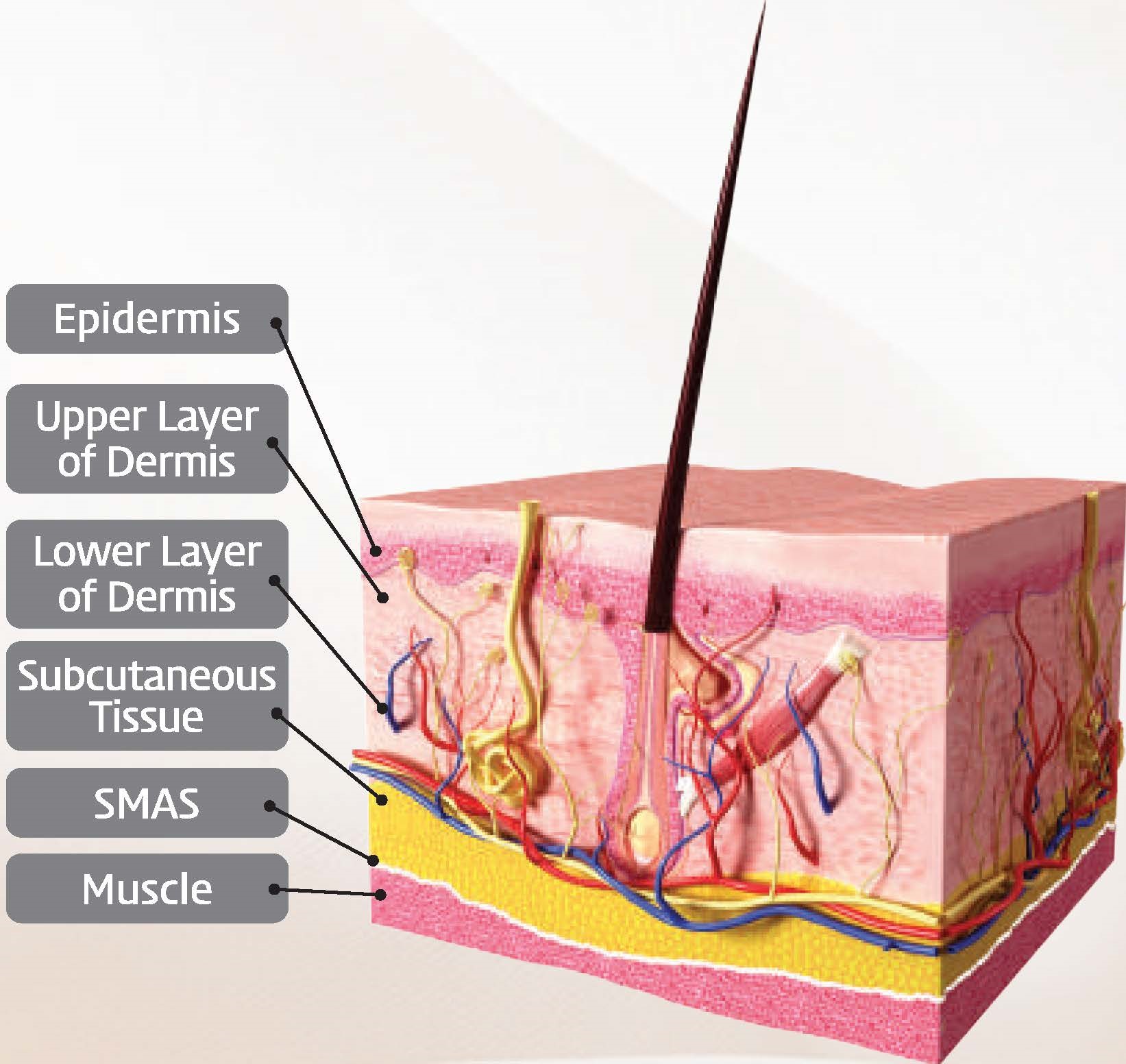 e.g.Cosmetology
levator labii superioris alaeque nasi – alaeque nasi muscle
"lifter of both the upper lip and
of the wing of the nose".
 
SOOF  – suborbicularis oculi fat
ROOF  - retro orbicularis oculi fat
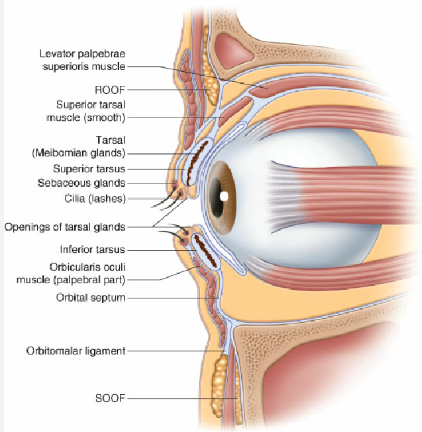 Translation of Polysemantic Words. Polysemantic Words and the Context
A polysemantic word -  a word having several meanings or lexical-semantic variants. 
These lexical-semantic variants possess both lexical and grammatical features which are closely interwoven. 
These lexical-semantic variants of polysemantic words are revealed in the context.
context
the minimum stretch of speech determining each individual meaning of a word.
the meaning of a polysemantic word is determined by the context.
narrow or micro context and the wide or macro context.
narrow context
The narrow context implies  sentence or even a word combination,
e.g.: bright star – яскрава зірка; bright wine – прозоре вино; bright day – сонячний день; bright reply – чудова відповідь; a bright boy – талановитий хлопчик.
The construction of the UNO was no simple or easy task.
This explains the peculiar construction of the Security Council.
Створення ООН
Создание ООН было не простой и не легкой задачей.
Це пояснює своєрідну структуру Ради Безпеки
Это объясняет своеобразную структуру Совета Безопасности.
He was crippled in the Vietnam war.
 The criminal forces of reaction aim at crippling international cooperation.
Він був покалічений на війні у В'єтнамі.
Злочинні сили реакції мають на меті підірвати міжнародне співробітництво.

.
wide context
Відділ навчальної роботи
Відділ виховної роботи
Educational department / Department of educational work (affairs) 
But:
Department of Students Support and Counselling
Contextual Meaning of Polysemantic Words
contextual meaning is always individual, occasional and context-bound. It lives only in its context and disappears if the context is altered.
The contextual meaning of a word is usually semantically richer than the dictionary meaning because of the connections which it arouses.
In an atomic war women and children will be the first hostages
В атомній війні жінки та діти стануть першими жертвами
Words of Wide Meaning
The commanding officer singled him out because of his university background
Командир виділив його через його університетську освіту
Командир выбрал его, так как он был человек с университетским образованием.
…he was a landlord with a Tory background.
(in the UK) a member or supporter of the Conservative Party.
він був землевласником з сім’ї консерваторів
…он был помещиком и происходил из семьи консерваторов.
Words of Wide Meaning
Parents of genuine hippies find themselves up against a type of mentality with which they are unprepared, either by background or experience, to cope.
Батьки справжніх хіпі стикаються з типом ментальності, з яким не допомагає впоратися ані їх виховання, ані досвід.
Родители убежденных хиппи сталкиваются с таким образом мыслей, с каким они не могут справиться ни благодаря своему воспитанию, ни своему жизненному опыту.
Words of Wide Meaning
Did reporters usually allow the Secretary of State to determine after an interview whether it was going to be on the record, off the record or only for background. 
Чи дозволяли журналісти Держсекретареві після інтерв'ю визначати, чи буде воно офіційним, неофіційним чи лише для загальної довідки? 
Неужели корреспонденты обычно позволяли Государственному секретарю решать после интервью будет ли оно считаться официальным, неофициальным, или данным только для их информации.
Translation of Pseudo-International Words (False friends)
International words are mostly words of Greek, Latin and French origin which have a more or less similar phonetic form in many languages. 
Pseudo-International Words (False friends) – words with the same or similar form in the source and target languages but another meaning in the target language
False friends
Interlanguage synonyms are words that coincide in one or more meanings
they have some special meanings
E.g. concert – концерт. Both words have the meaning of ‘a musical performance’, but the English word has the second meaning: ‘agreement in purpose, feeling, or action’. 
The Ukrainian/Russian one has acquired a generic meaning of ‘any performance (reciting, drama extracts, etc.)’. Thus they can be equivalents in only the first meaning and somewhat erroneous in their second meaning.
Interlanguage synonyms are words that coincide in one or more meanings
Concert noun /ˈkɒnsət/
1. a musical performance given in public, typically by several performers or of several compositions.
"a pop concert“ Similar: musical performance musical entertainment show production presentation recital pop concert
rock concert gig jam session
2. FORMAL agreement or harmony. "critics' inability to describe with any precision and concert the characteristics of literature"
Verb FORMAL /kənˈsəːt/
arrange (something) by mutual agreement or coordination.
"they started meeting regularly to concert their parliamentary tactics"
Interlanguage homonyms
words that have no common meanings, like accord – аккорд. 
The English word means ‘agreement, harmony; a settlement or compromise of conflicting opinions; a settlement of points at issue between the nations.
 The Ukrainian/Russian word is more specific, meaning ‘musical chord’.
Interlanguage paronyms
words with similar but not identical sound, and with different meanings
 The case can be illustrated by example – экземпляр. 
The Ukrainian/ Russian word denotes ‘a copy’, whereas the English indicates ‘a representative of a group as a whole; a case serving as a model or precedent for another that is the same or similar’.
translators’ false friends can differ
Semantic difference presupposes the following oppositions:
generic vs. specific meaning: actual (real, existing in fact) – актуальний (topical); моторист (air-fitter; machinist) – motorist (one who drives or travels in an automobile - автомобіліст). 
monosemantic vs. polysemantic: галантний (couth) – gallant (1. Showy and gay in appearance, dress, or bearing a gallant feathered hat; 2. Stately, majestic; 3.high-spirited and courageous gallant soldiers; 4. Attentive to women, chivalrous, flirtatious.)
different connotation (positive vs. negative): aggressive (determined to win or succeed) – агрессивный (inclined to act in a hostile fashion)
Structural difference leads to
different word combinations: comfortable – комфортабельный have the same meaning ‘producing a feeling of physical relaxation’. 
But in English this word is combined with the noun income (comfortable income), and in Ukrainian/Russian this combination is impossible – the English expression has the equivalent of гарний прибуток/ хороший доход. Likewise, sympathetic – симпатичний, but sympathetic strike – страйк солідарности.
impossibility of calque translation: ходяча енциклопедія – walking library. In this case idiomatic meanings are expressed by different structures.
multi-component phrase vs. one-word structure: аудитория читачів – readership, readers.
Stylistic difference results in stylistic overtone of the words:
neutral vs. emotionally colored words: ambition (stylistically neutral) – амбіція (often negative); protection (neutral) – протекція (bookish)
modern vs. archaic: depot – депо (in the meaning of ‘a building where supplies are kept’)
common word vs. term: essence – есенція (vinegar).
Pragmatic difference
implies the different associations a word carries for various groups of people, nations, etc.
My mom was born two years after the revolution.
He entered the institute right after the war.